Relationship of philosophy and education
Harinder  kaur
Asst. professor
Sadbhavna college of Education
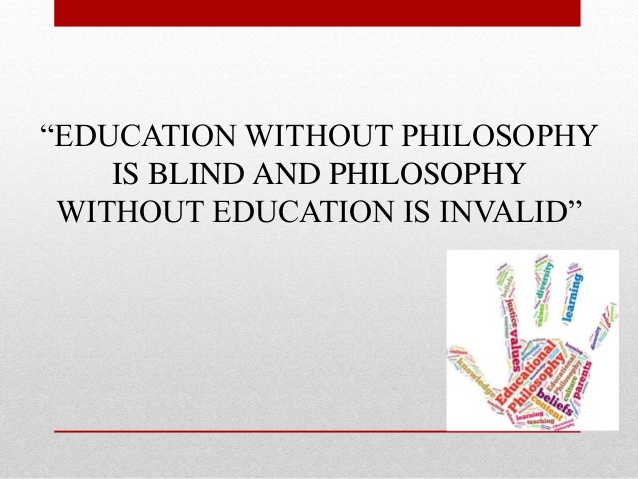 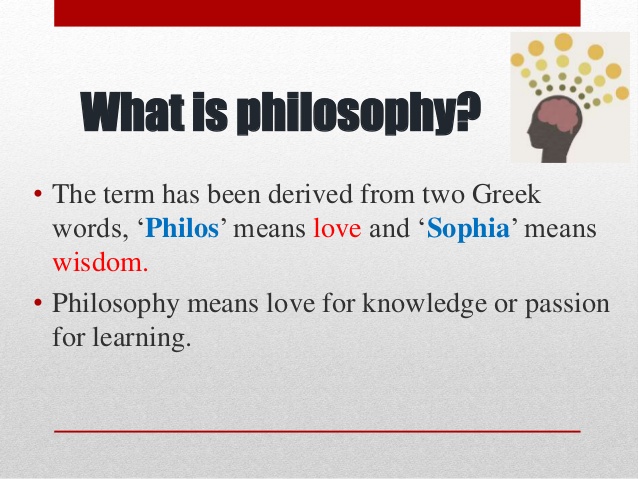 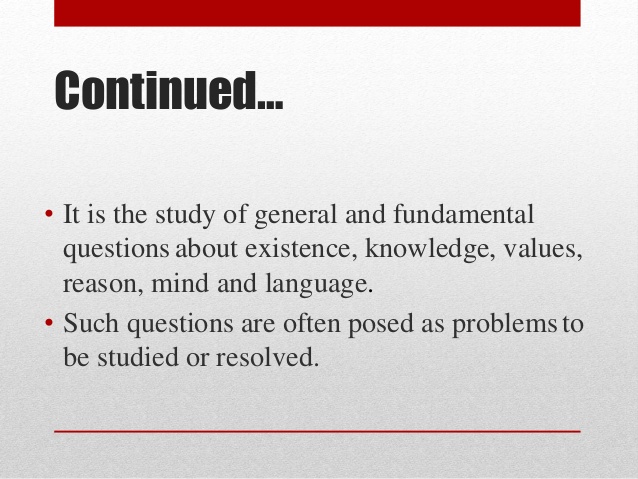 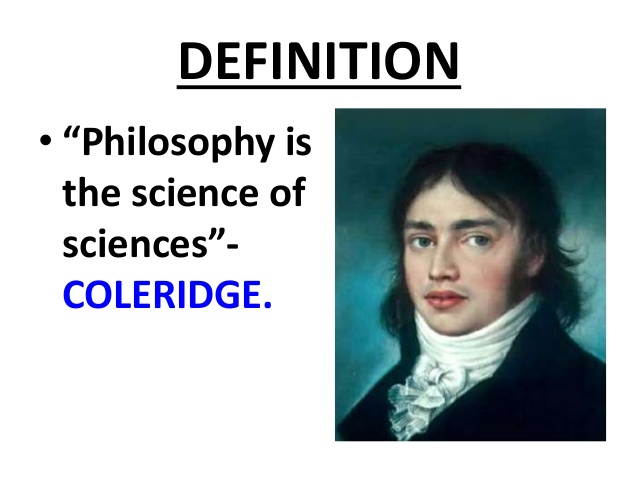 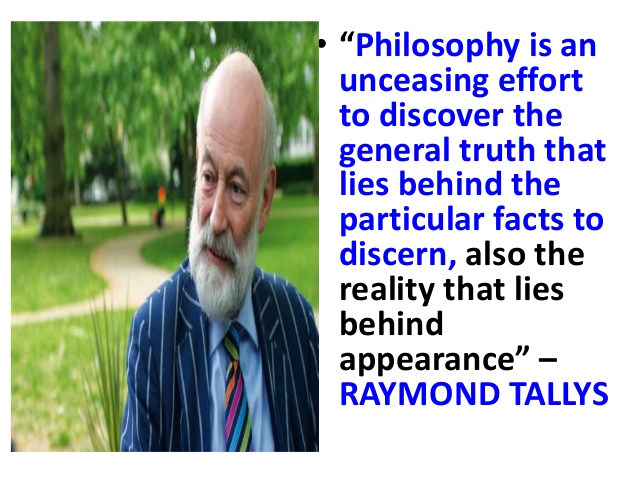 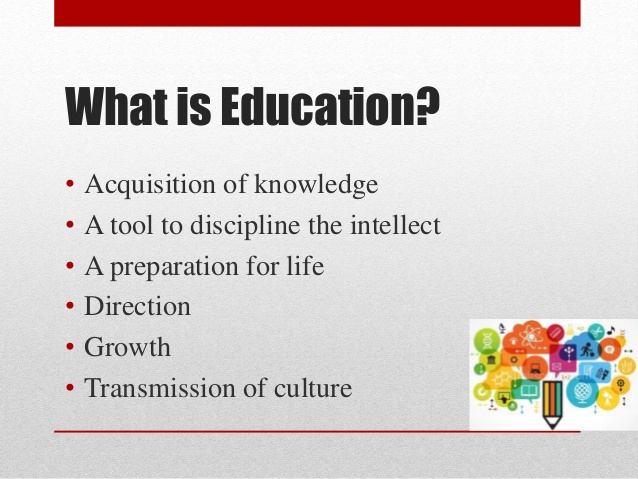 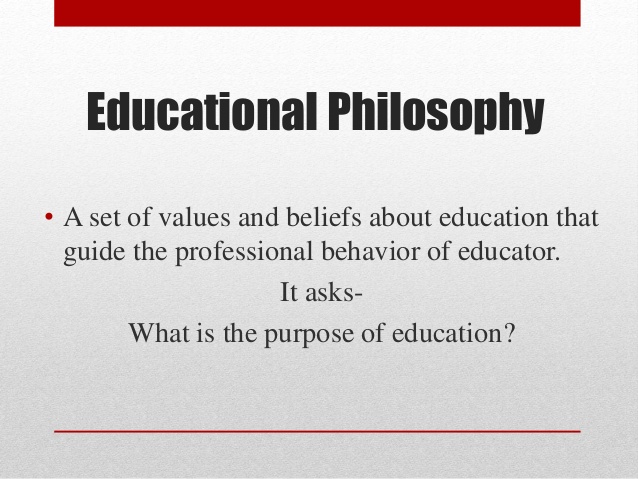 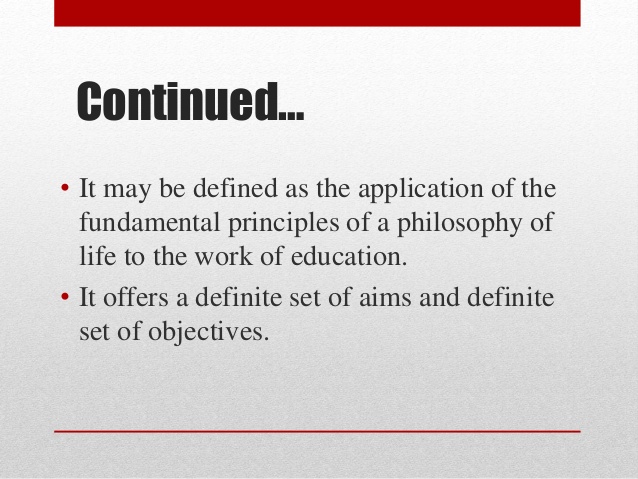 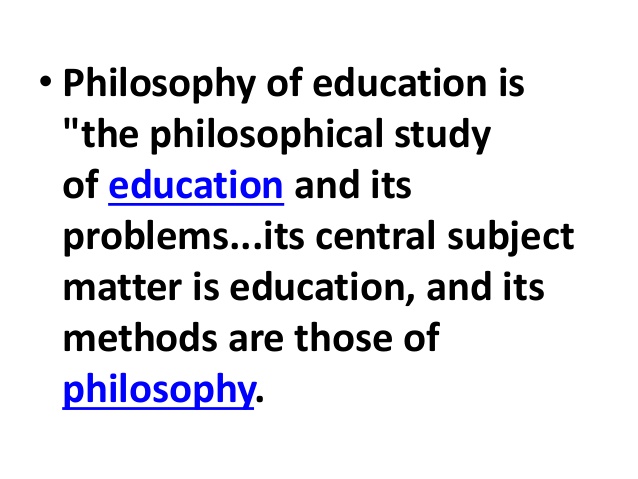 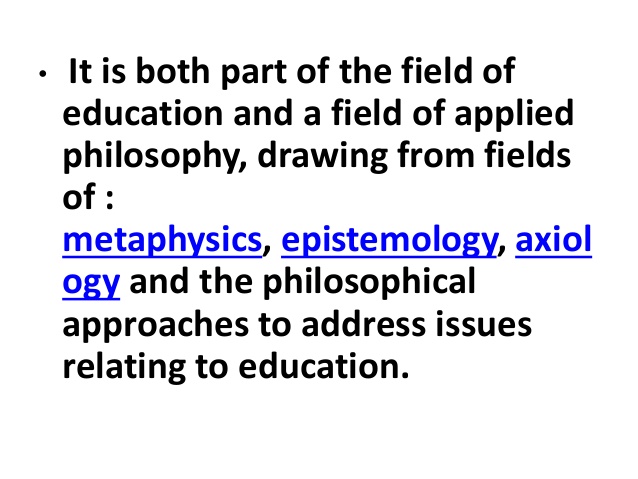 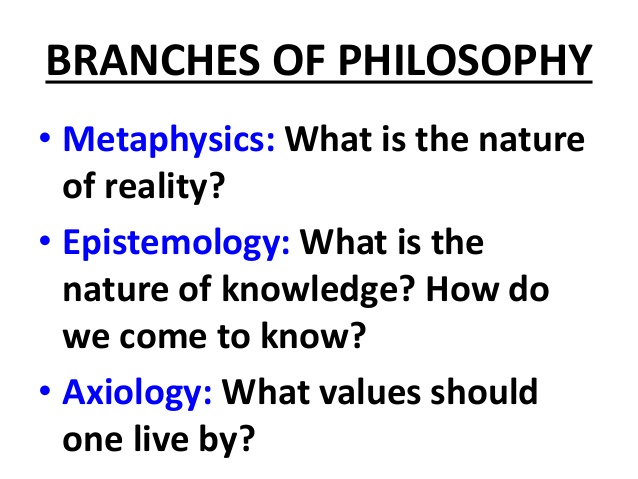 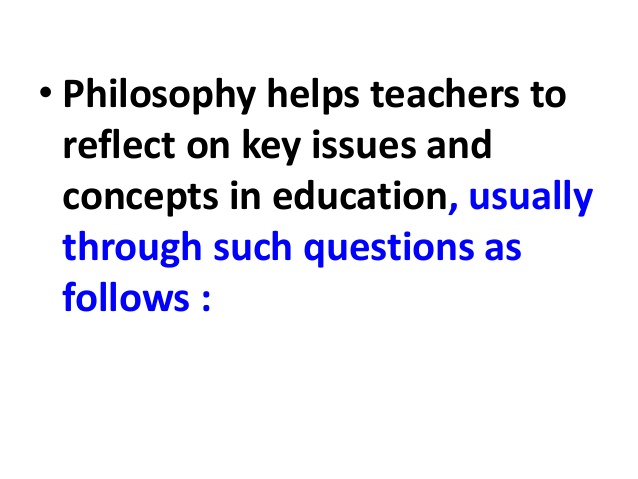 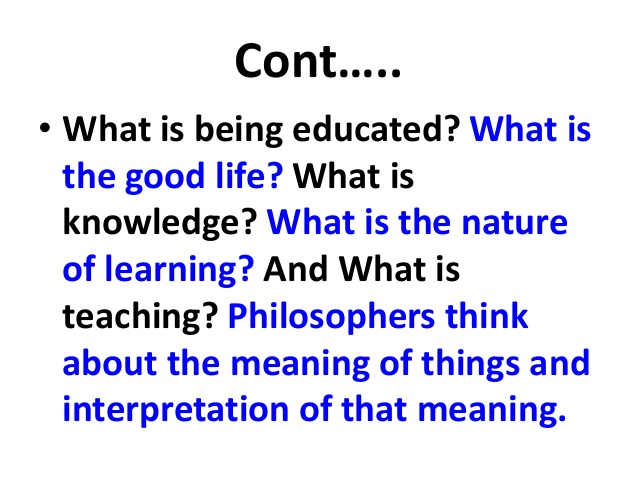 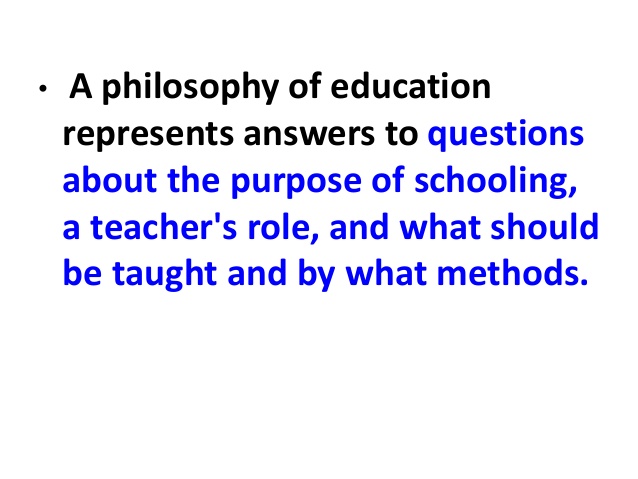 Relationship
Education and philosophy, the two disciplines, are very closely related and in some areas they overlap each other. It is quite often said that, 'Philosophy and Education are two sides of the same coin'. 'Education is the dynamic side of philosophy'.
Relationship
Education on the other hand is the dynamic side of philosophy. It is the active aspect and the practical means of realizing the ideals of life. Education is a sacred necessity of life, both from the biological and sociological point of view.
Relationship
The basic relationship between philosophy and education can be analyzed as follows. It is philosophy, that provides the purpose or the aim and it is education which makes it practical.
Philosophy shows the way and education moves on in that direction. When we define education as the modification or behavior, the direction in which, modification to be carried out is determined by philosophy.
Relationship
Thus philosophy deals with the end and education with the means. In fact, we can observe that the great philosophers of all times have been also great educators. For example, Socrates and Plato, the great philosophers, were also famous educators.
Relationship
Education is a laboratory where philosophic theories and speculations are tested and made concrete. Education may, therefore, be rightly called applied philosophy.
Philosophy is wisdom; education transmits that wisdom from one generation to the other.
Philosophy is in reality the theory of education. In other words, education is the dynamic side of philosophy, or application of the fundamental principles of philosophy.